ГБОУ школа №657 Приморского района Санкт-Петербурга
Презентация:
«Здоровый образ жизни»

Выполнила: Щукина Ольга Михайловна
Цель работы: формировать у обучающихся потребность в здоровом образе жизни
	Задачи: 
пропагандировать здоровый образ жизни; 
 формировать у учащихся активную позиции по данной проблеме;
закреплять знания правил личной гигиены; 
развивать общую культуру личности учащихся, расширять кругозор;
ЗОЖ

Здоровый образ жизни (ЗОЖ) — это работа определённого индивидуума над улучшением своего здоровья и в целях профилактики заболеваний и повышения качества жизни.
С помощью здорового образа жизни человек увеличивает продолжительность своей жизни и полноценно выполняет свои социальные функции.
Существуют несколько базовых составляющих здорового образа жизни, которые являются физиологическими механизмами адаптации индивидуума к воздействиям окружающей среды и изменению душевного состояния организма.
Основными компонентами здорового образа жизни являются:
Рациональное питание.
Регулярные физические нагрузки.
Личная гигиена.
Закаливание организма.
Отказ от вредных привычек.
Рациональное питание.
Рациональное питание является одним из самых важных критериев ЗОЖ. Питание играет одну из главных ролей в жизнедеятельности человека. Если начать питаться нерационально, то это приведёт к развитию патологических процессов в человеческом организме.
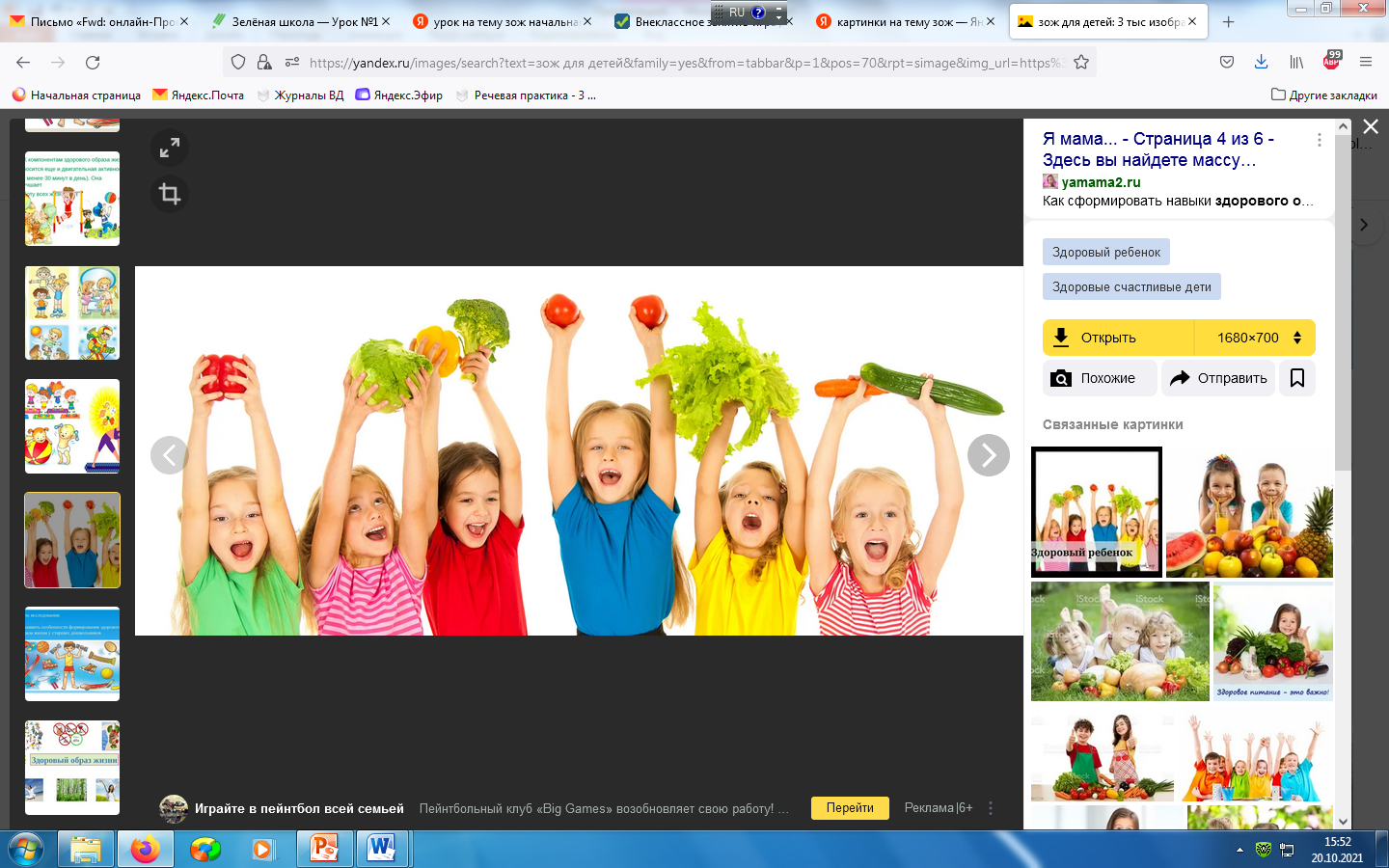 Регулярные физические нагрузки.
Что касается физических нагрузок, то не нужно понимать этот аспект как стремление к изнуряющим тренировкам. Иногда достаточно делать зарядку по утрам в течение 15 минут, и можно уже получить заряд бодрости на весь день.
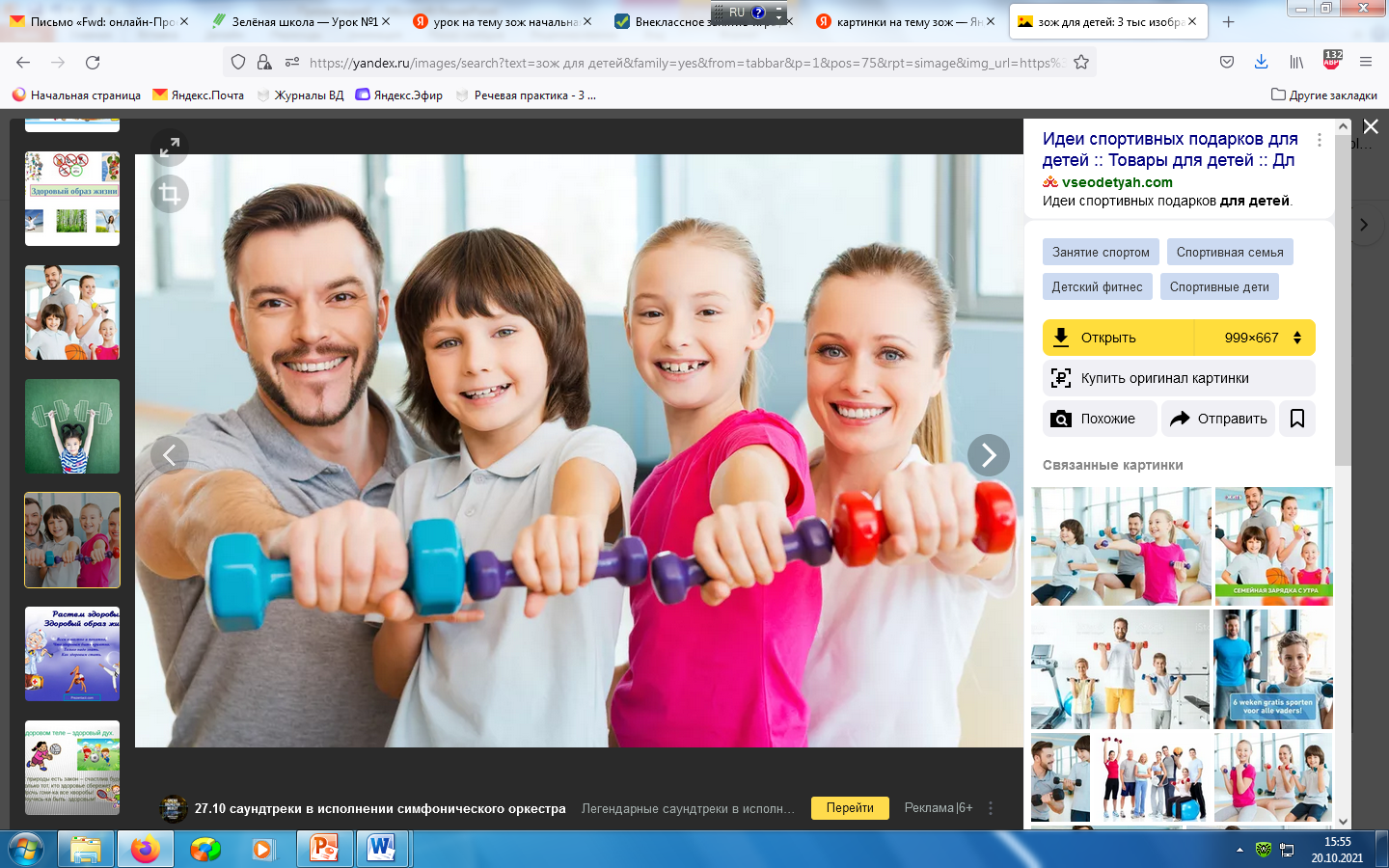 Личная гигиена.
Личная гигиена, прежде всего, состоит в поддержании чистоты кожи. Ведь если этого не делать, то вследствие регулярного выделения железами кожи пота и жира в совокупности с внешними загрязнениями создаётся благоприятная среда для размножения болезнетворных микроорганизмов и развития заболеваний.
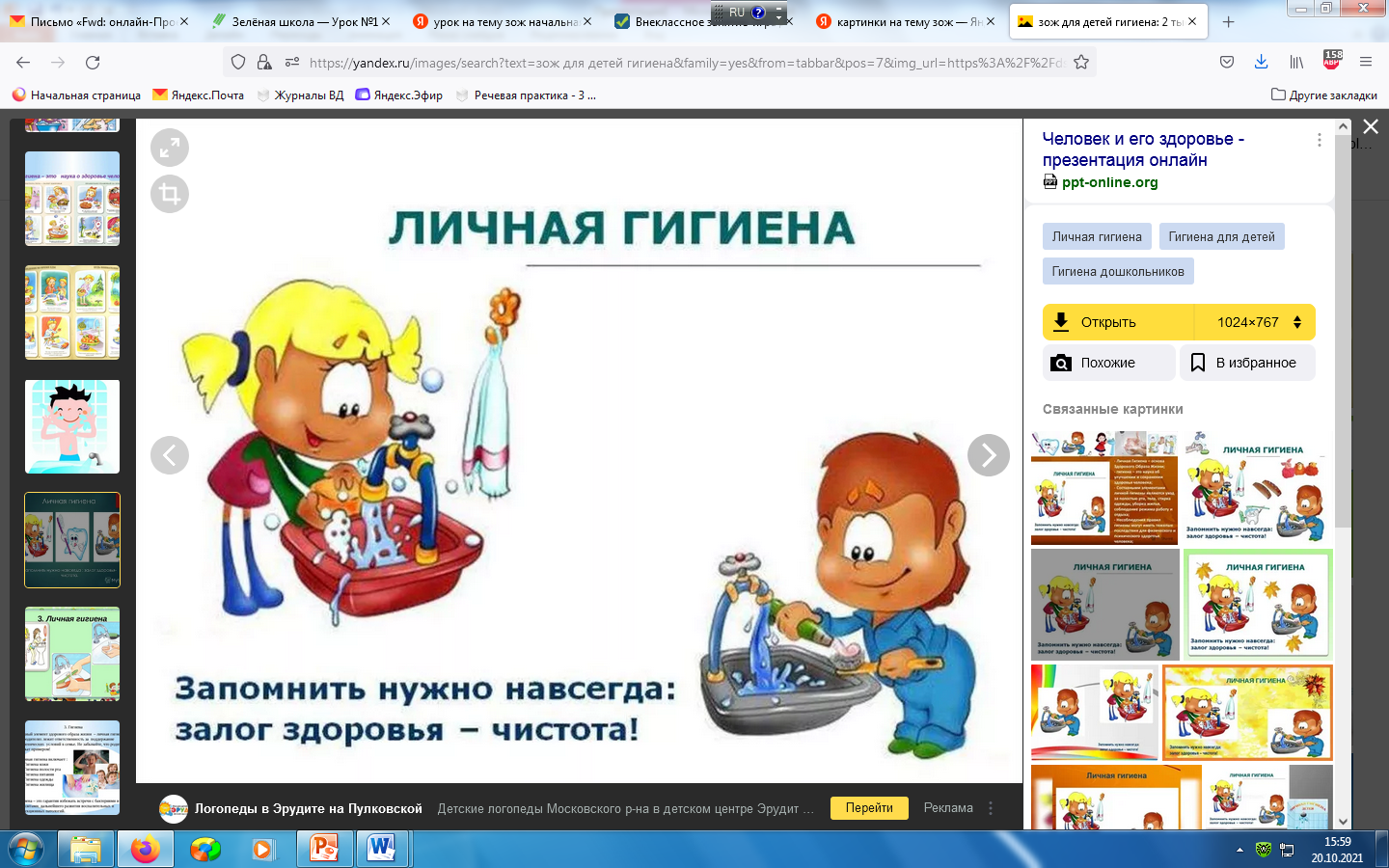 Закаливание организма.
Под закаливанием понимают приспособление организма к неблагоприятным условиям окружающей среды – температуры, влажности, давления. Но чаще всего речь идёт, конечно, о холодной температуре. Самыми оптимальными способами закаливания являются растирания холодной водой, контрастный душ, солнечные ванны летом в сочетании со свежим воздухом, физическими упражнениями и купании в прохладной воде.
Отказ от вредных привычек.
Немаловажным компонентом здорового образа жизни является отказ от вредных привычек. Правильнее нужно сказать – их вообще изначально не должно быть у здорового человека. Но если случилось так, что они имеют место, то нужно обязательно от них быстрее избавиться.
В заключении можно отметить, что здоровый образ жизни – это особый план мероприятий, подобранный индивидуально для каждого человека, включающий в себя описанные выше критерии и учитывающий физиологию и психологию определённого человека, желающего повысить уровень своего здоровья. Принципы ЗОЖ может выполнять каждый человек, для этого не требуется иметь специальную подготовку, а поддержания отличного уровня здоровья и всей жизни в целом доступно всем.